La croce rossa
Mattia chiarini, alberto lonati e veronica rossi
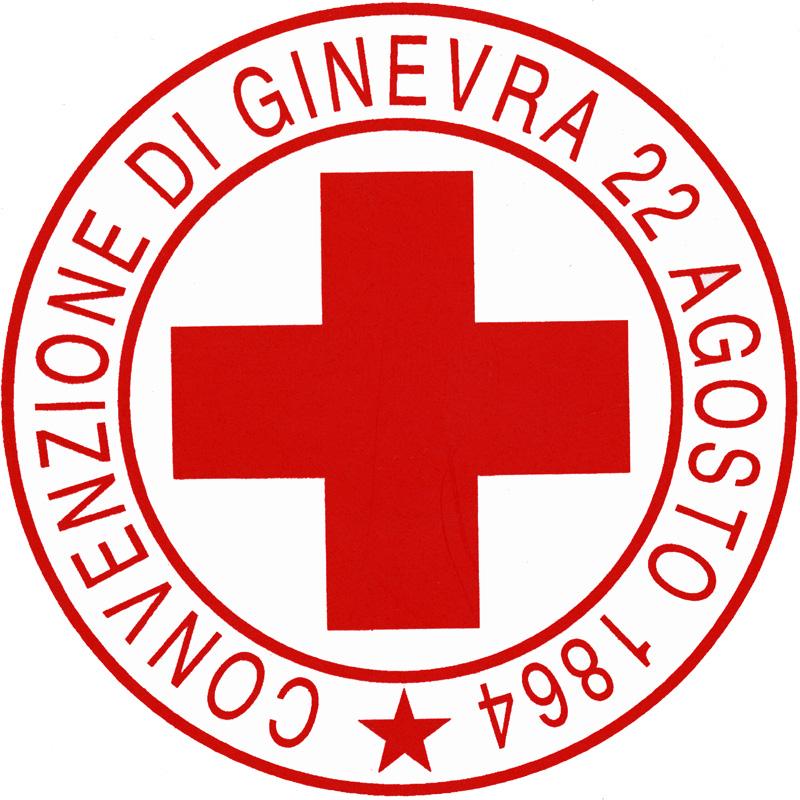 La croce rossa
CHE COSA E’?
E’ un’organizzazione mondiale per il soccorso dei feriti e dei rifugiati dalla guerra
Attualmente esistono 179 società nazionali di Croce Rossa 
E’ un’associazione privata
I componenti della Croce Rossa o Mezzaluna Rossa sono tutti dei volontari
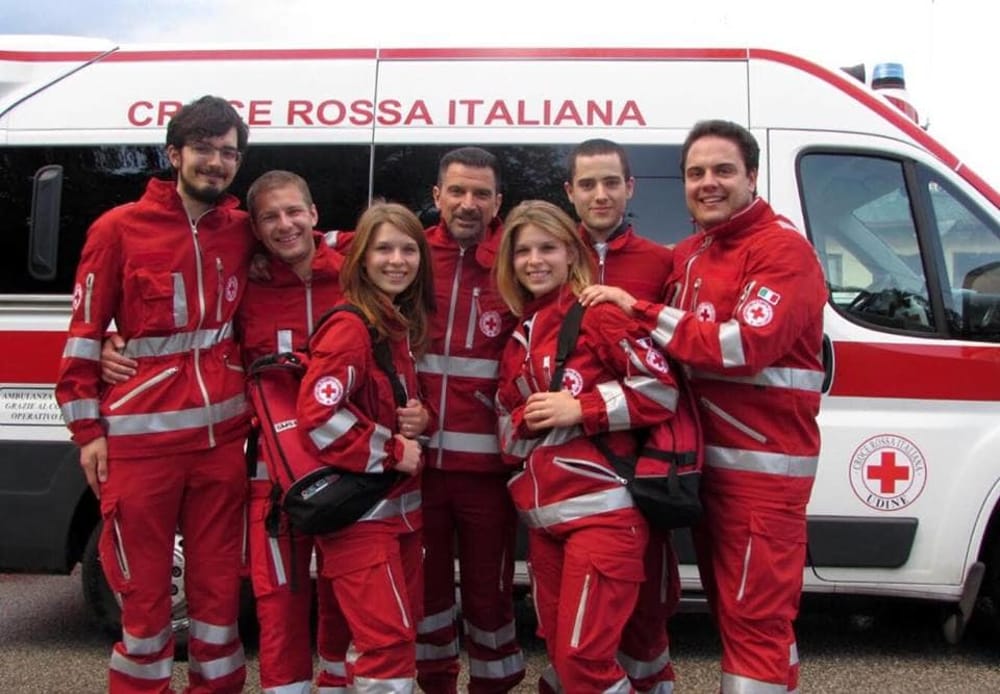 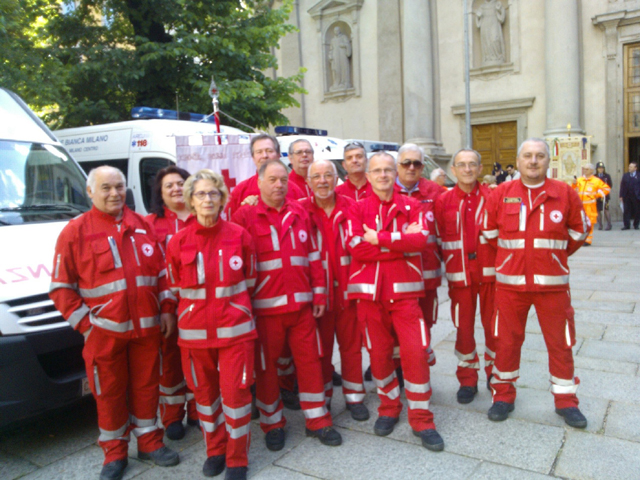 La croce rossa
Logo
Il nome e l'emblema della Croce Rossa vennero stabiliti con la Convenzione di Ginevra del 1864
Tale emblema non ha alcun significato religioso ed è stato ottenuto invertendo i colori della bandiera svizzera, in omaggio al paese ospitante la Convenzione
L’Emblema della Croce Rossa su fondo bianco viene adottata quale simbolo di protezione, riconosciuto a livello internazionale
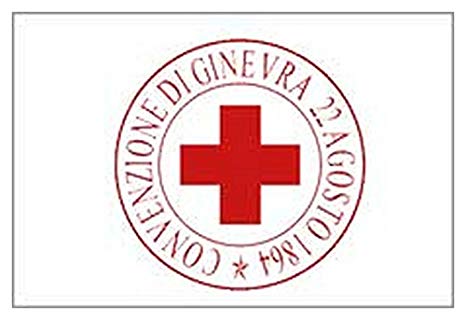 La croce rossa
Come si e’ formata?
E’ stata fondata da Jean Henry Dunant. Dopo la battaglia di Solferino alla quale assistette da un colle, inventò la Croce Rossa per assistere i feriti in battaglia.
Il 22 agosto 1864 viene adottata la Prima “Convenzione di Ginevra" per il miglioramento delle condizioni dei feriti delle forze armate in campagna. Inizia così a diffondersi in tutto il mondo l’Emblema della Croce Rossa, simbolo universalmente riconosciuto.
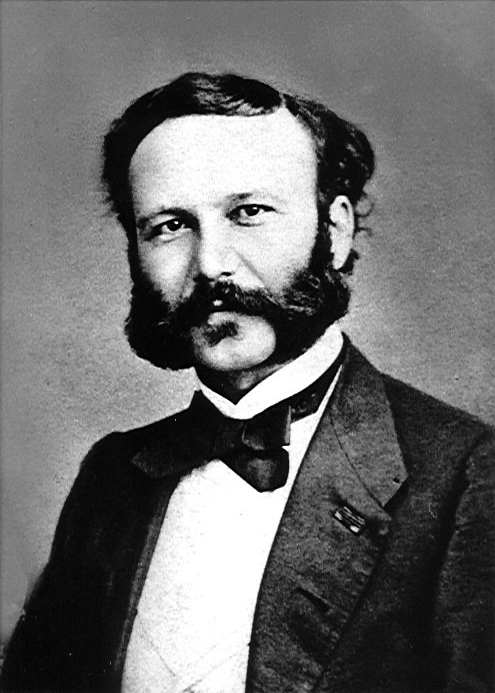 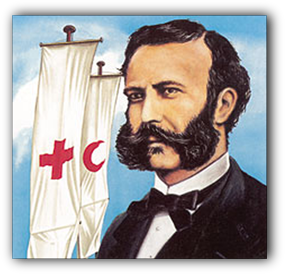 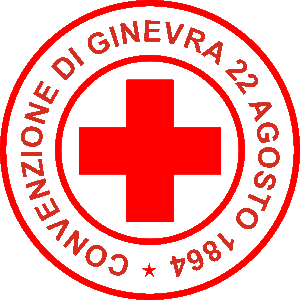 La croce rossa
scopo
Lo scopo della Croce Rossa è di prevenire e alleviare la sofferenza umana
 proteggere la vita e la salute e garantire il rispetto dell’essere umano, in particolare in caso di emergenze 
intervenire per prevenire le malattie e per la promozione della salute e del benessere sociale
avere una costante disponibilità nel fornire aiuto da parte dei suoi componenti e un senso di solidarietà verso tutti coloro che necessitano della sua protezione e assistenza.
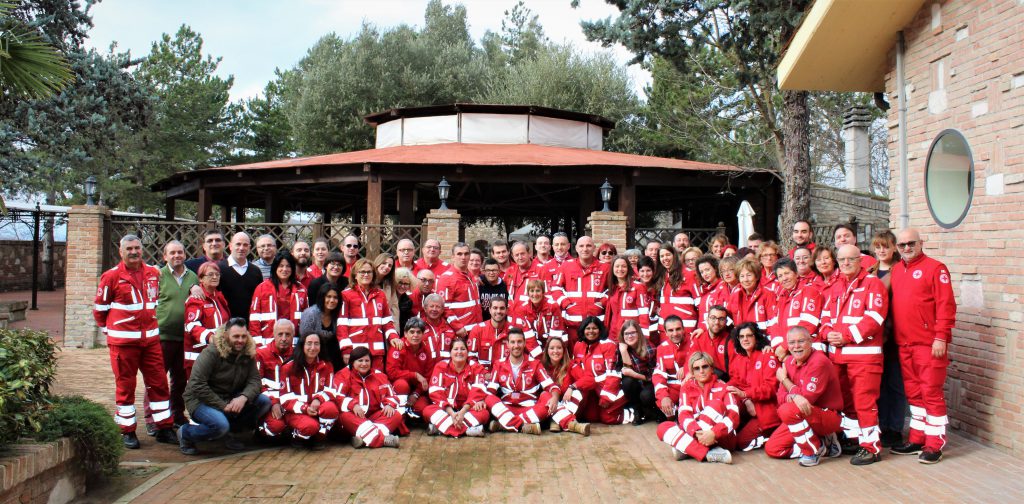 La croce rossa
La sede
      Ha sede a Ginevra in Svizzera
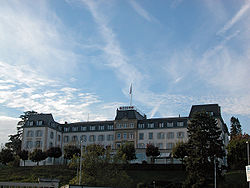 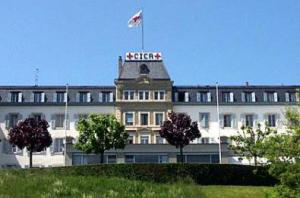 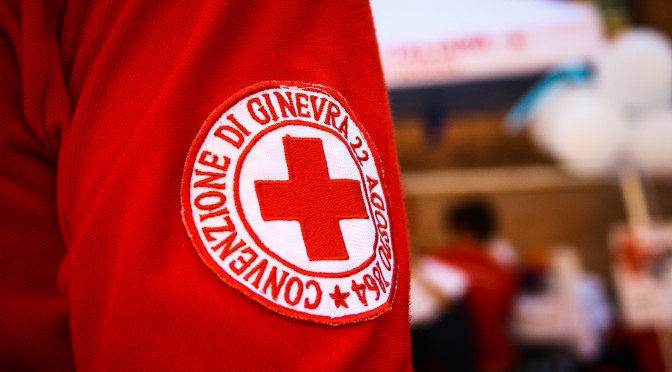